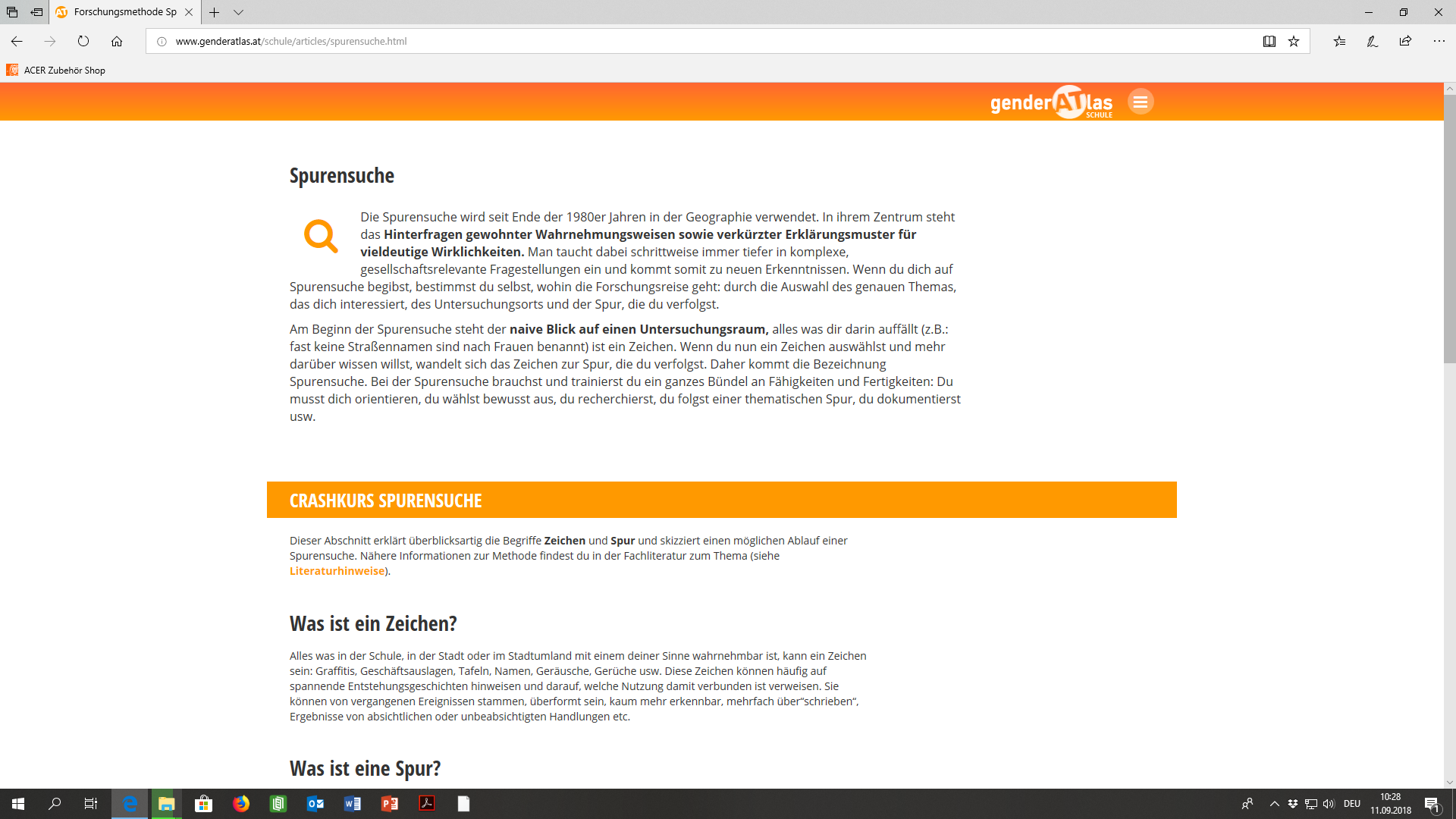 http://www.genderatlas.at/schule/articles/spurensuche.html
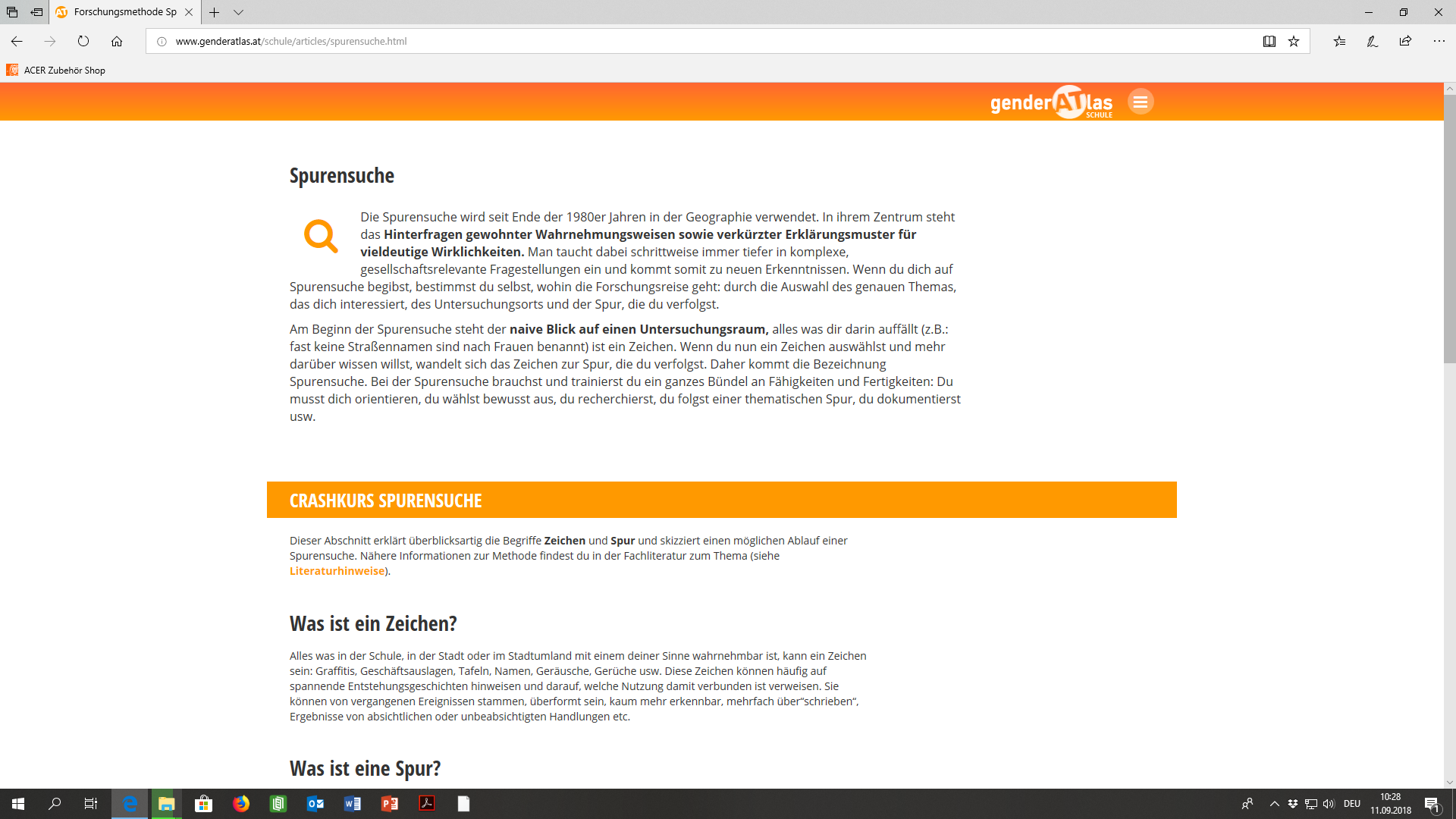 http://www.genderatlas.at/schule/articles/spurensuche.html
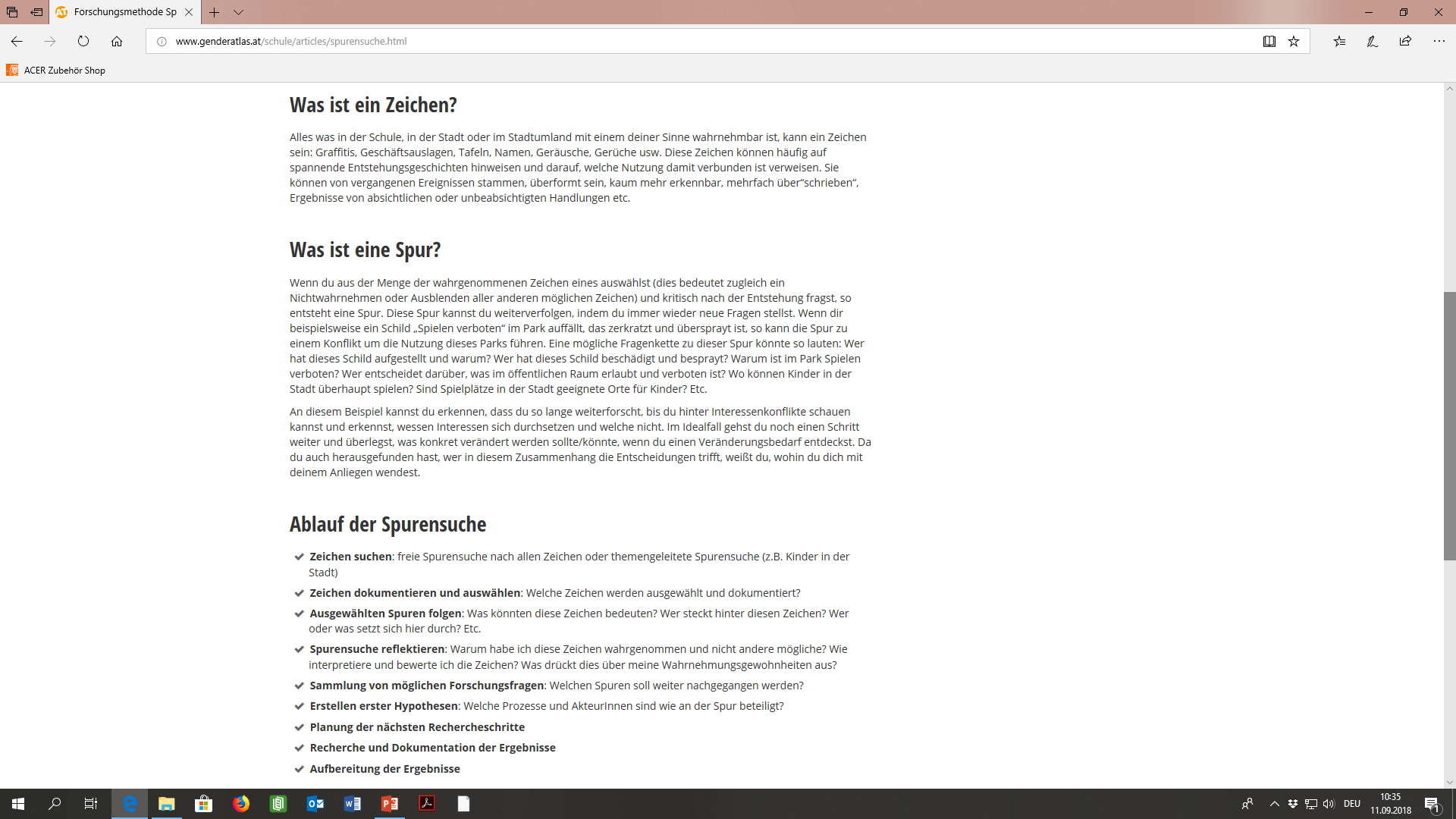 http://www.genderatlas.at/schule/articles/spurensuche.html
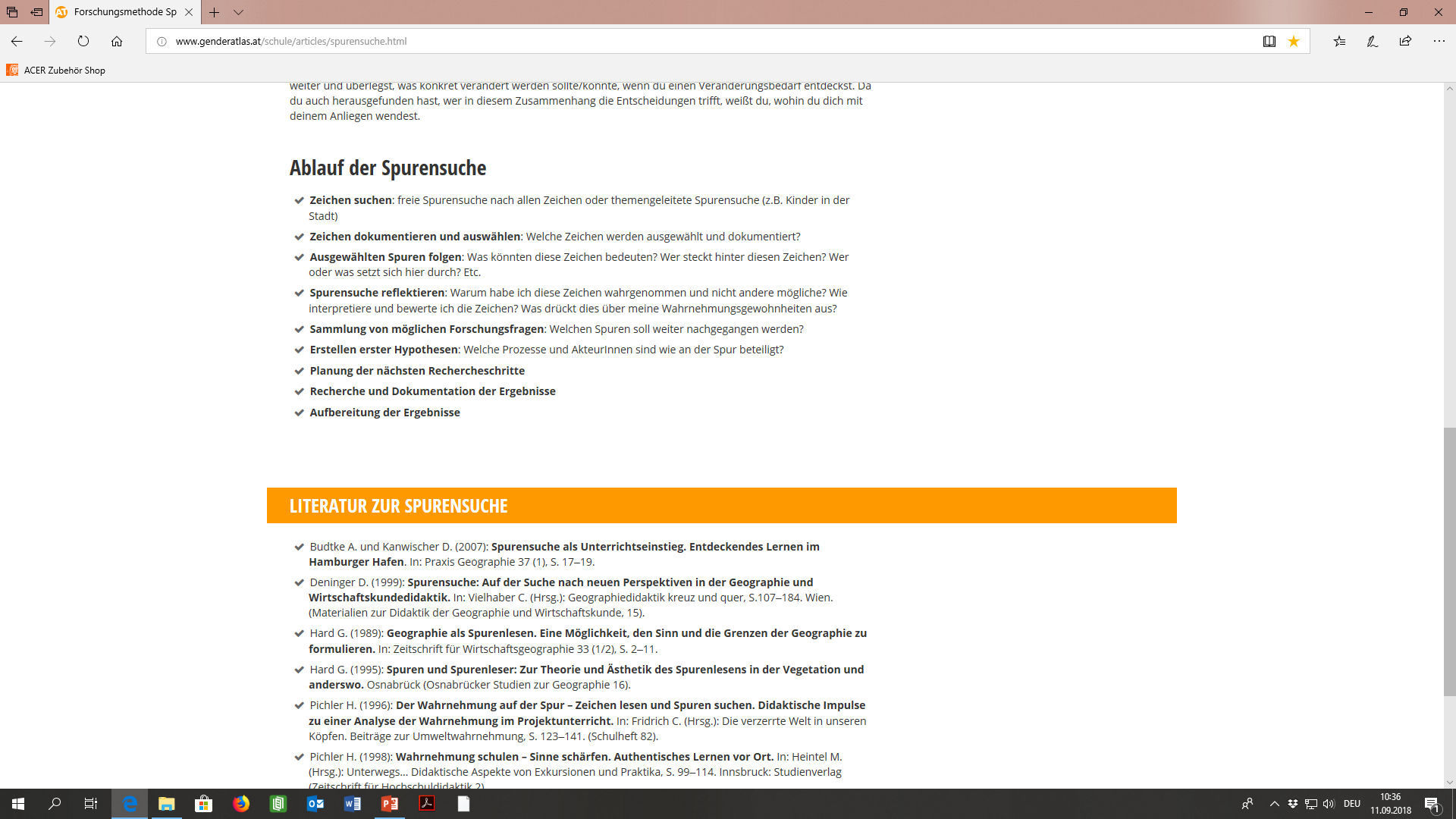 http://www.genderatlas.at/schule/articles/spurensuche.html
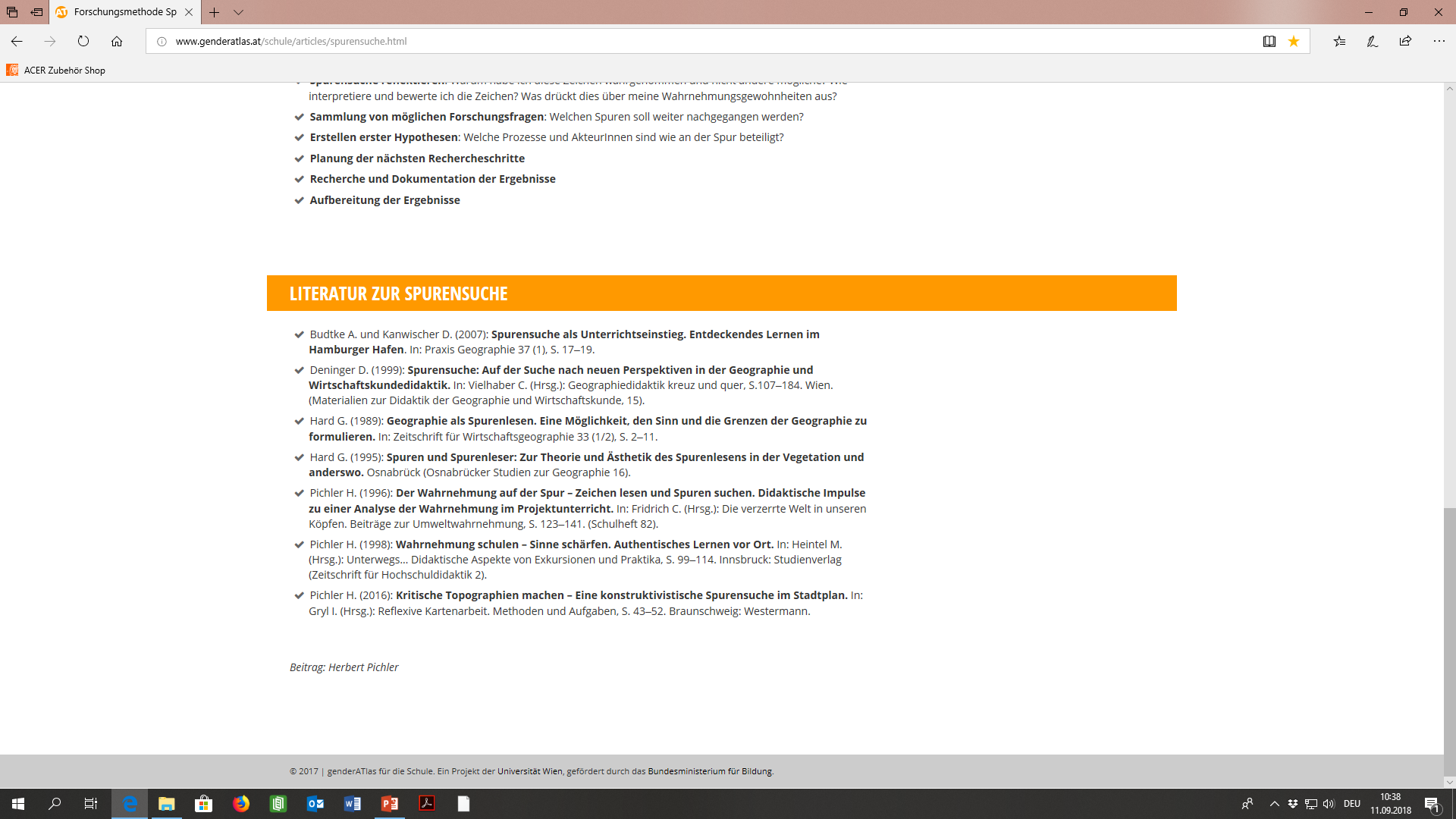 http://www.genderatlas.at/schule/articles/spurensuche.html